ỦY BAN NHÂN DÂN QUẬN LONG BIÊNTRƯỜNG MẦM NON ĐỨC GIANG
Truyện: Kiến con đi xe ô tô
                Giáo viên: Triệu Thị Thanh
Lứa tuổi: 5 – 6 tuổi


Năm học: 2024 - 2025
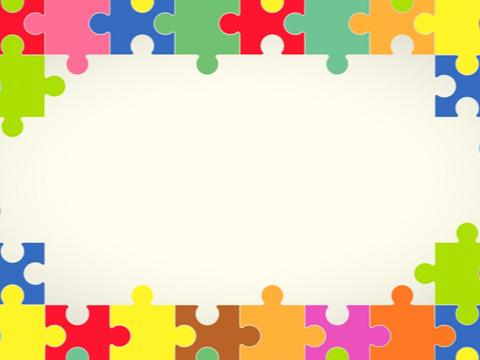 - Cô giới thiệu tên truyện 
         - Cô kể kết hợp điệu bộ, cử chỉ
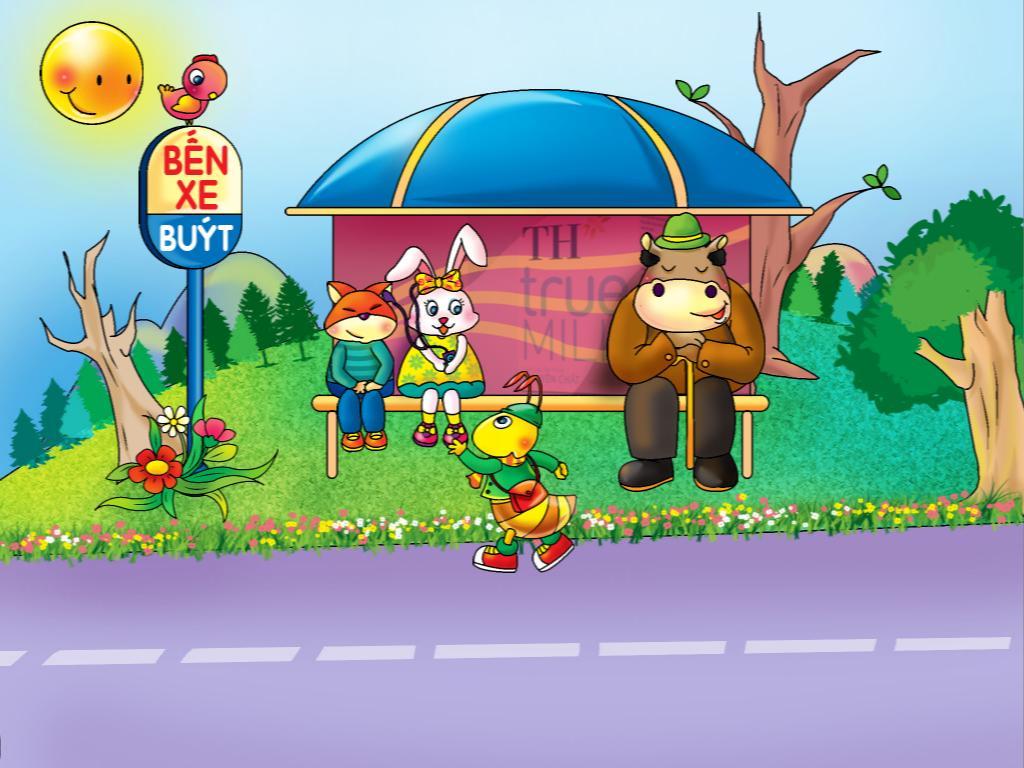 Câu chuyện: Kiến con đi ô tô
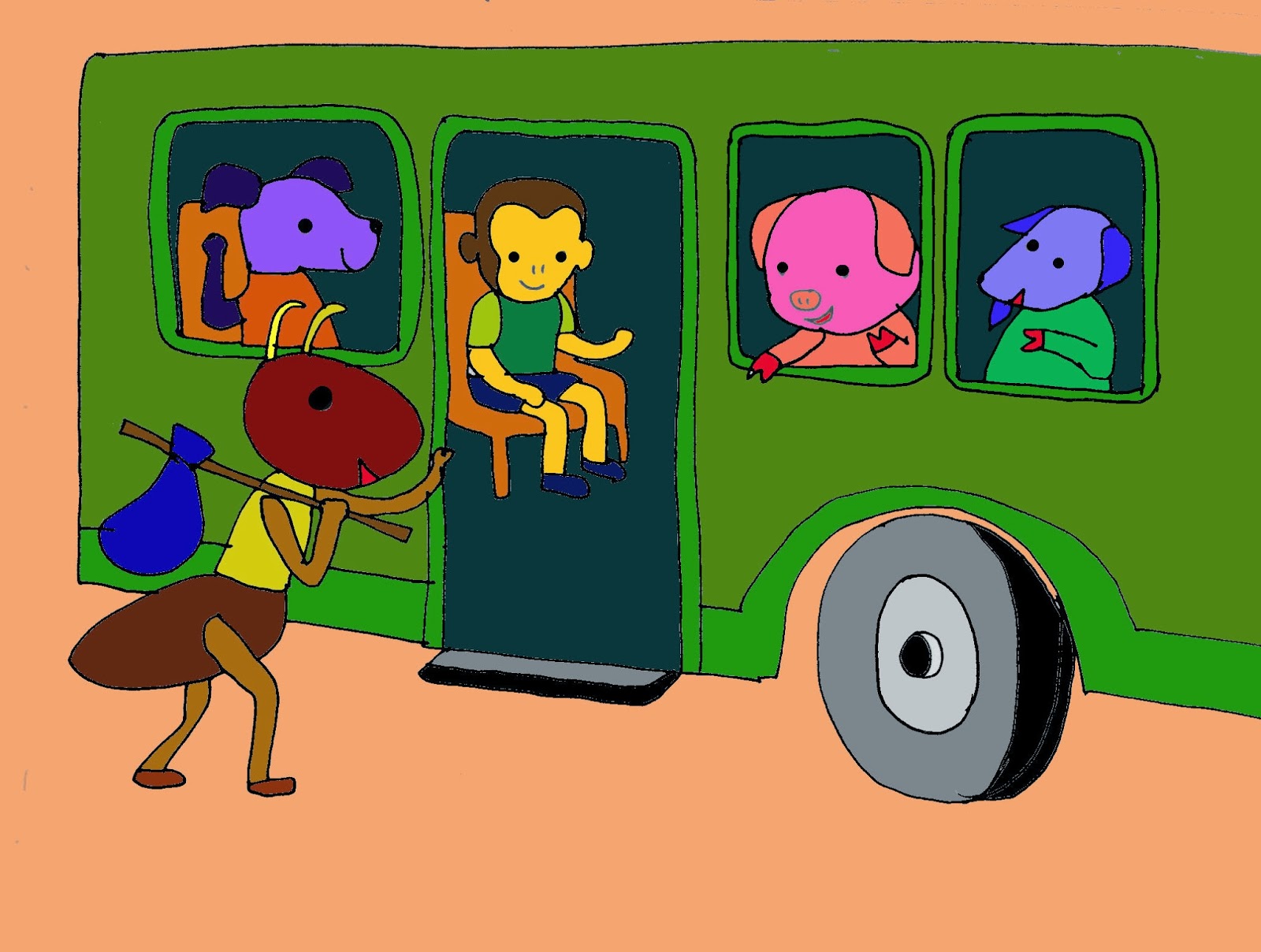 Kiến con leo lên xe buýt. Kiến muốn vào rừng xanh thăm bà ngoại.
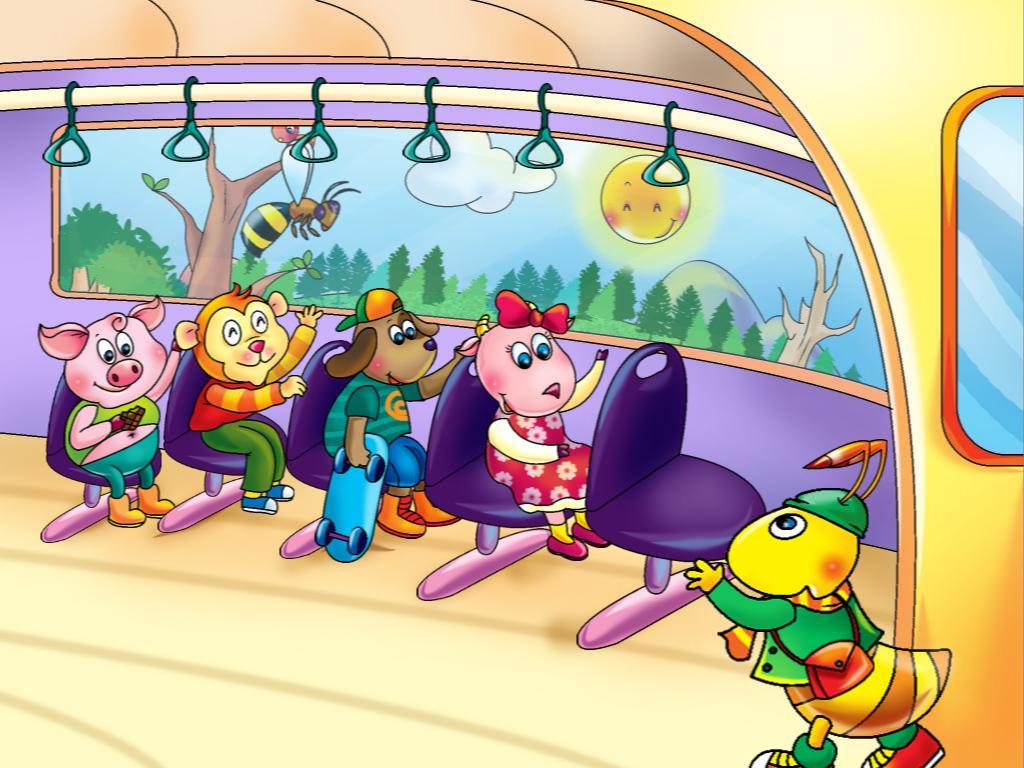 Trên xe đã có Dê con, Chó con, Khỉ con, Lợn con ngồi. Có bạn trong bọn họ vào rừng hái nấm, có bạn vào rừng chơi trốn tìm, có bạn đến dạo chơi bên hồ ở trong rừng.
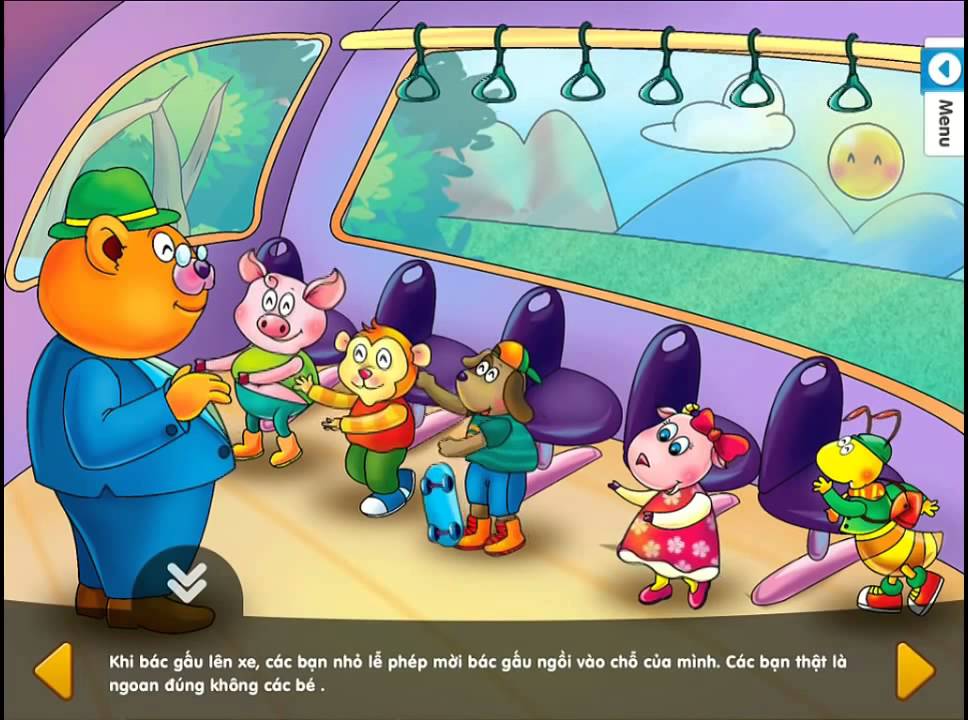 Bác Gấu đến rừng xanh để thăm cháu . “ Ngồi vào đâu bây giờ?” chỗ ngồi đã chật kín..
Mọi người cùng bảo “ Bác Gấu ơi! đến ngồi chỗ của cháu đi bác!”
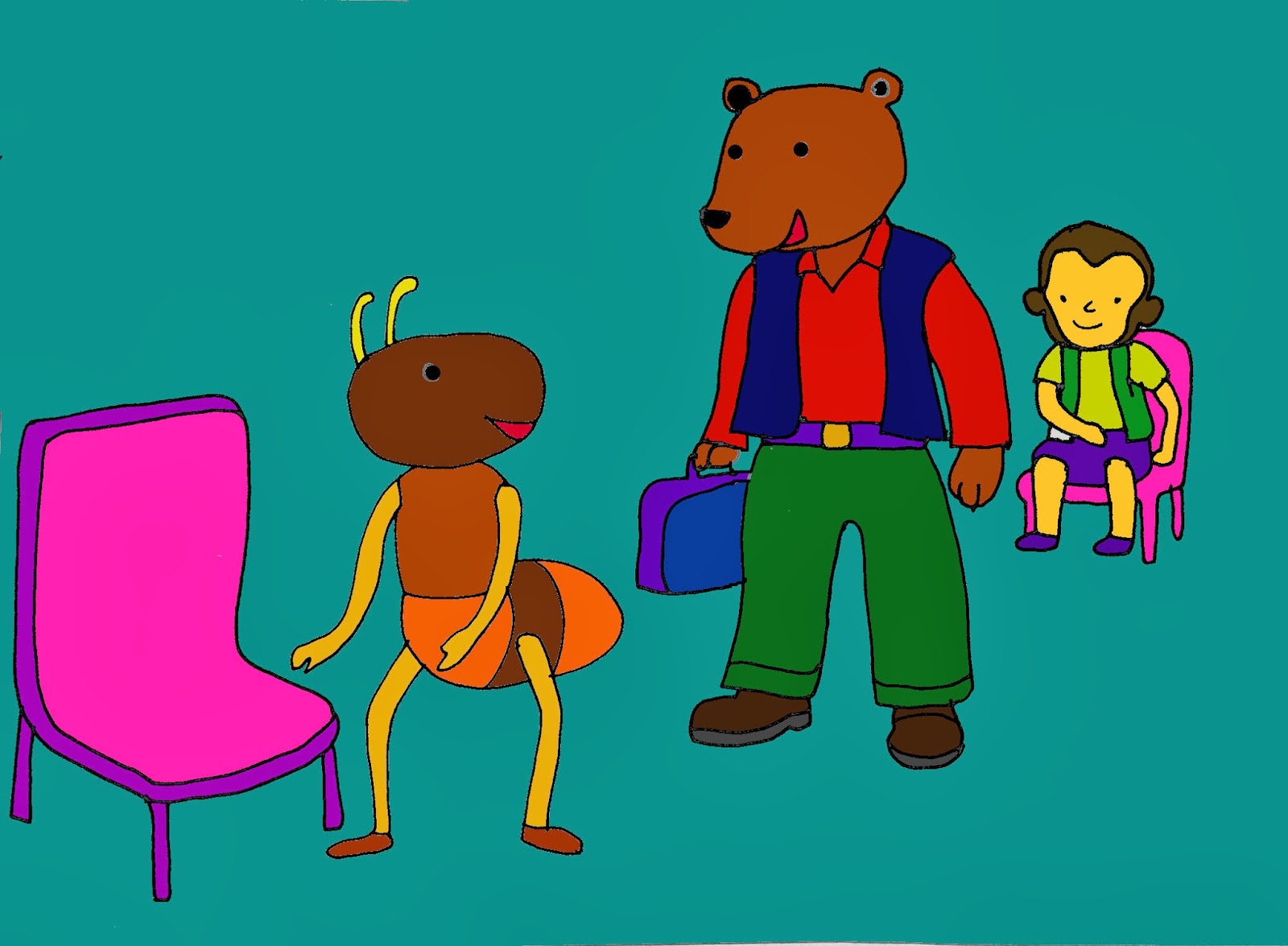 Lúc đó Kiến mới leo đến bên bác gấu, cố nhoi lên và cất giọng nói “Không, không, mời bác lại ngồi chỗ của cháu”.
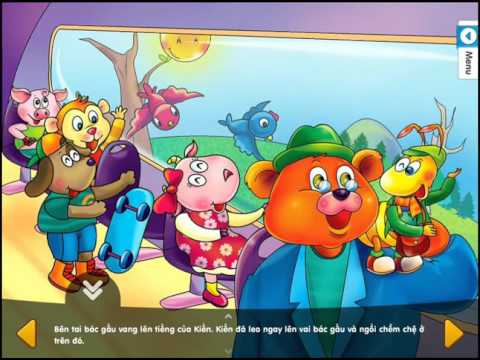 “Bác Gấu ơi!cháu ở đây!”. Bên tai bác Gấu vang lên tiếng của Kiến. Ủa, té ra Kiến con đã leo lên vai bác Gấu ngồi chễm chệ trên đó.
Đàm thoại
Các con vừa nghe cô kể câu chuyện gì?
Trong truyện có những nhân vật nào?
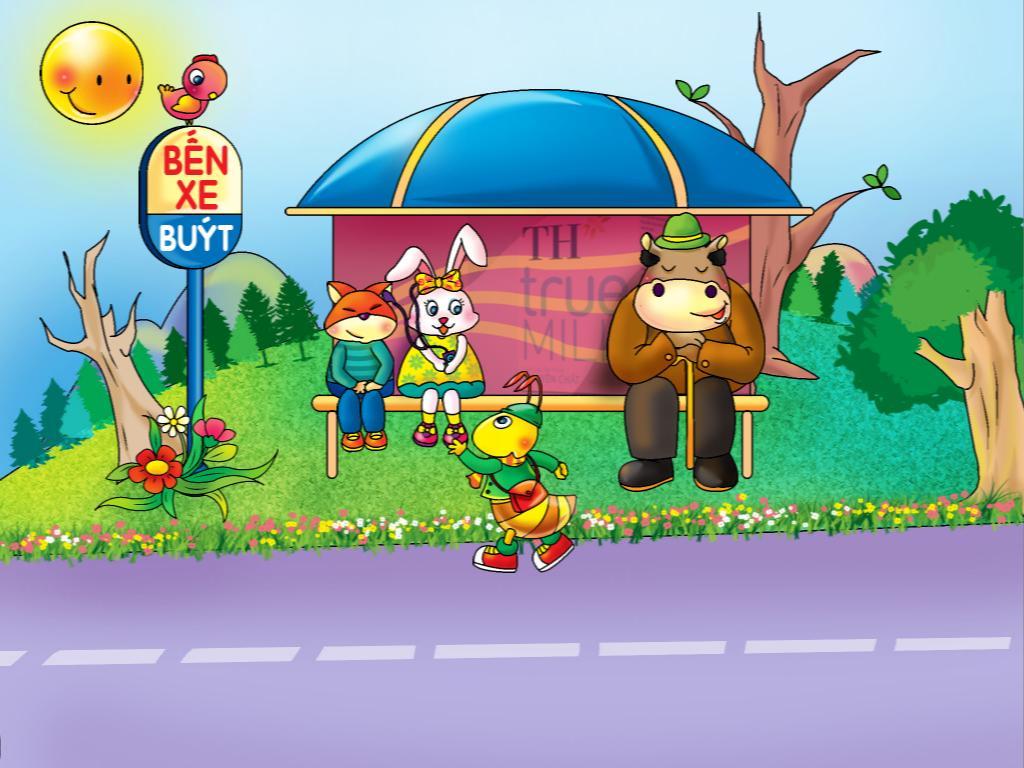 Kiến con đã đi đâu?
Điều gì đã xảy ra khi bác Gấu lên xe?
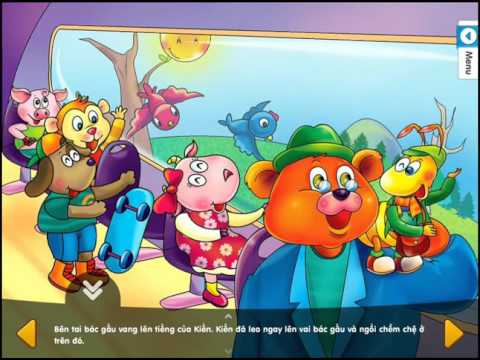 Kiến con nhường ghế cho bác Gấu, vậy Kiến con đã ngồi ở đâu?
Qua câu truyện các  con thích nhất nhân vật nào? Tại sao?
Các bạn nhỏ khác:  khỉ, lợn,…
Kiến con
Bác Gấu
Các con đã được đi xe bus bao giờ chưa?
Nếu trên xe bus gặp người già các con phải làm gì?
GIÁO DỤC
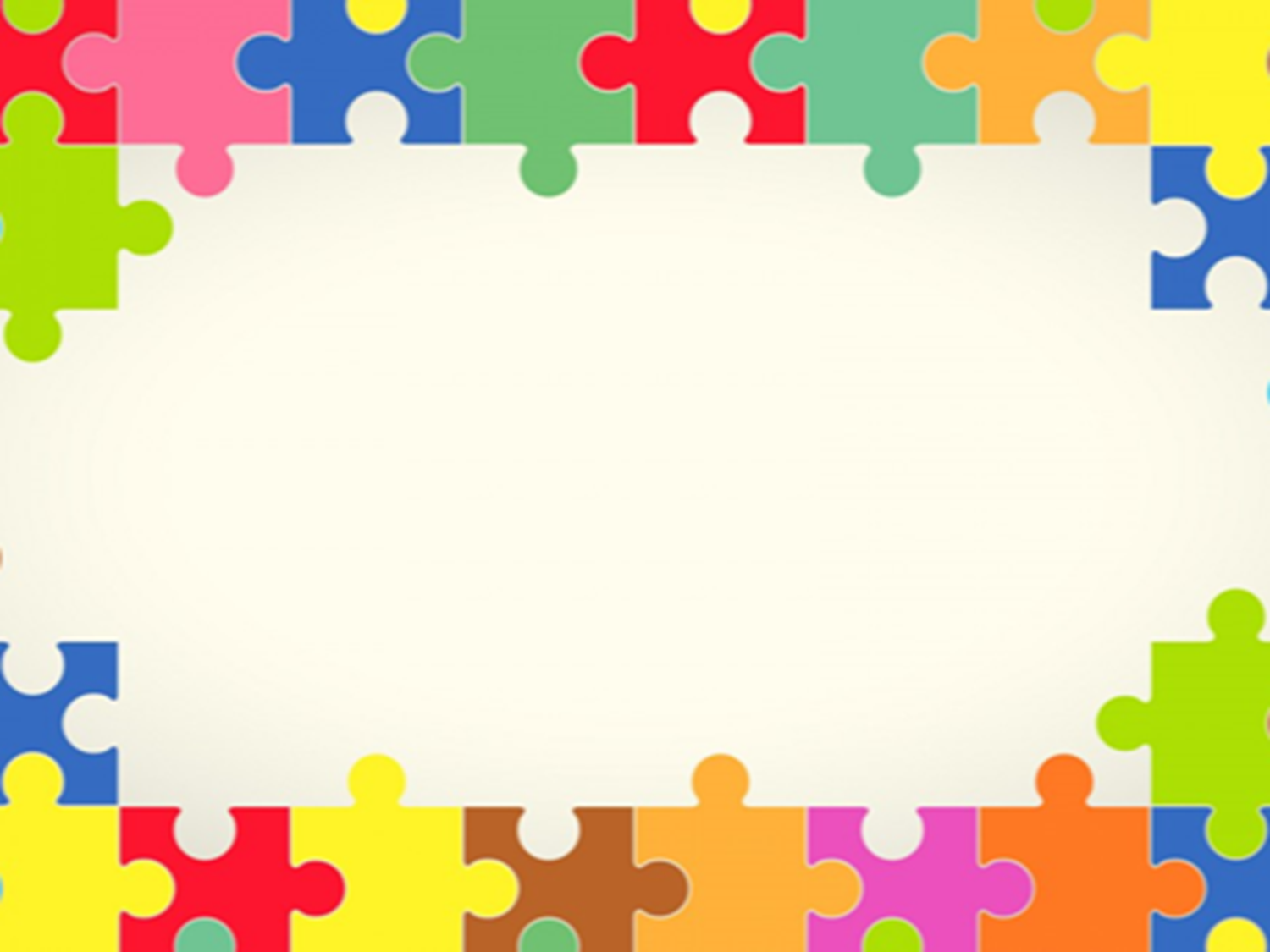 Cho trẻ xem video truyện 
« Kiến con đi ô tô»
Giờ học đến đây là kết thúc!Chúc các bé chăm ngoan học giỏi